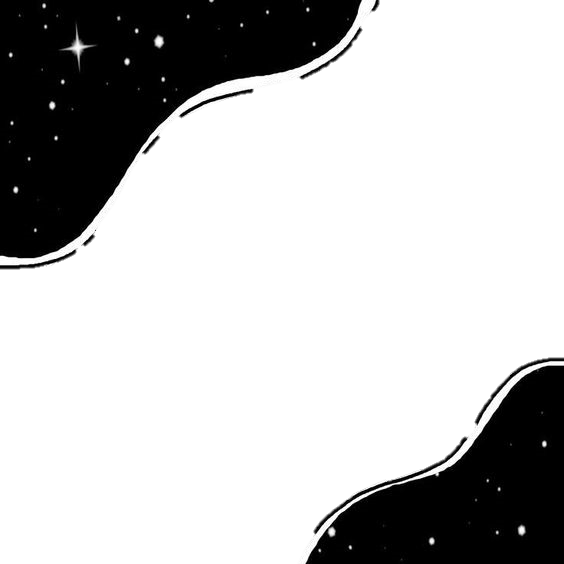 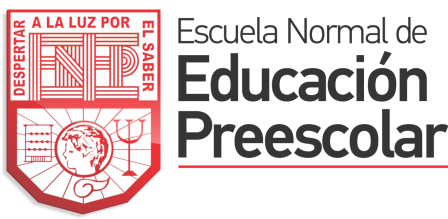 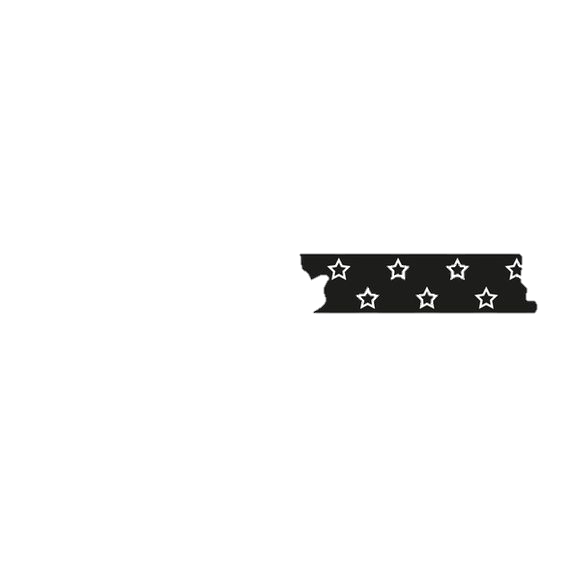 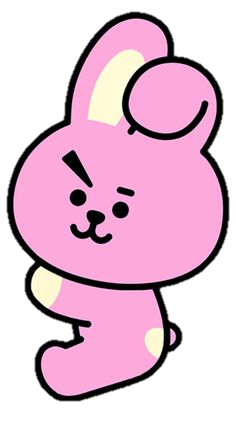 CUADERNO DE NOTAS CIENTIFICAS
Licenciatura en Educación Preescolar

Practica profesional
Profesor: Sonia Yvonne Garza Flores
Alumna practicante: Daniela Guadalupe Quilantán Rangel
4 B
#18

Jardín de Niños Ramón G. Bonfil
Educadora titular: Alejandra Siller
Grupo: 2 A
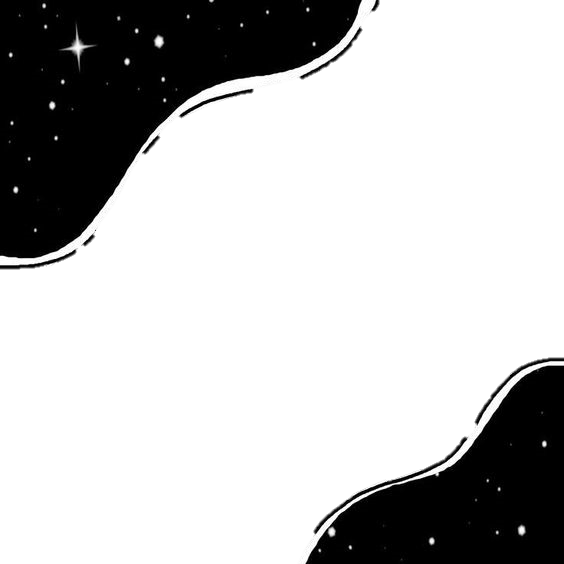 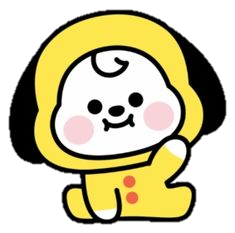 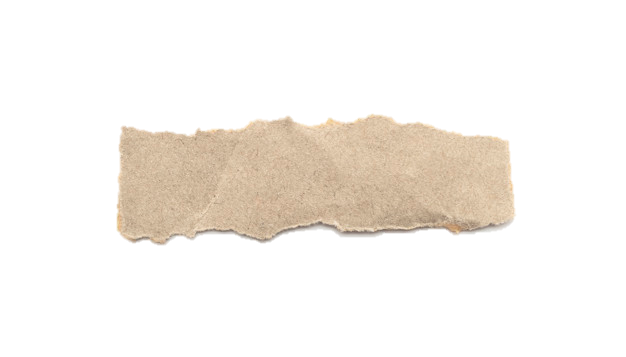 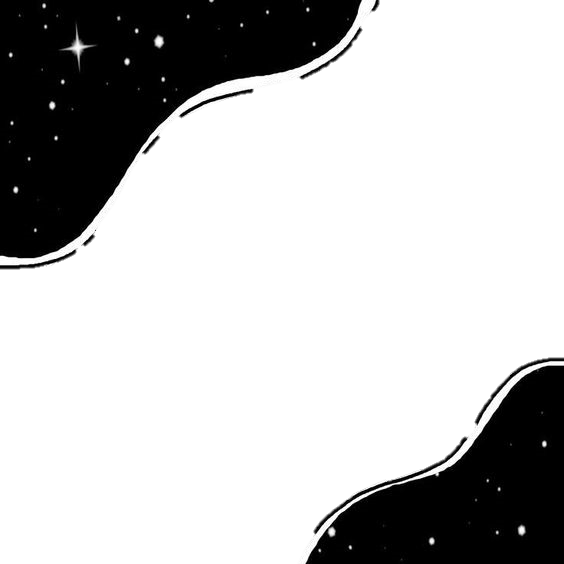 Conceptos
Conceptos
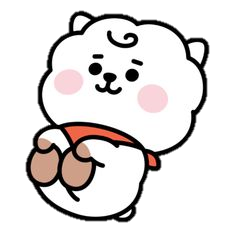 como se explicaron en clase:
Concepto  de instructivo  como se investigo
Un instructivo es una herramienta que describe de manera ordenada y clara los pasos a seguir para realizar una determinada acción o tarea. En otras palabras, los instructivos son guías que sirven para que una persona logre cumplir correctamente un objetivo determinado
Como se explico el concepto de instructivo
Los instructivos nos muestran paso a paso como debemos elaborar algo.  Los pasos para elaborar algo pueden venir explicados con dibujos o con palabras.
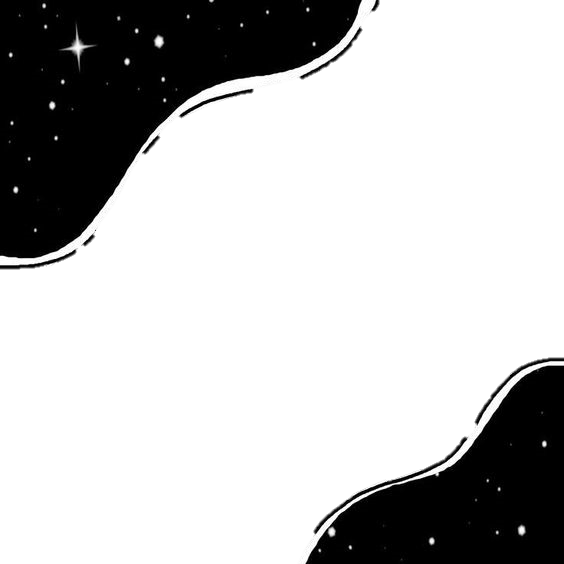 Fuente: https://www.lifeder.com/instructivo/